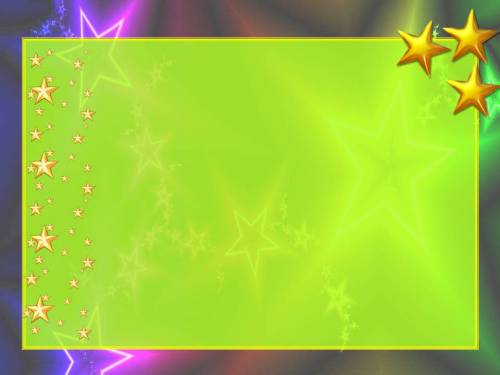 Урок математики по теме   
«Сложение и вычитание в пределах 10», 1 класс
    ( с элементами астрономии )

Составила учитель начальных классов
Герасимова Лидия Алексеевна
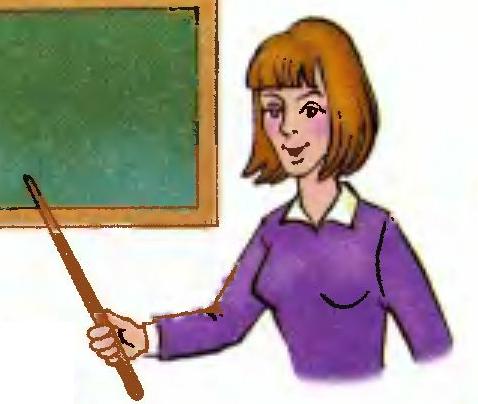 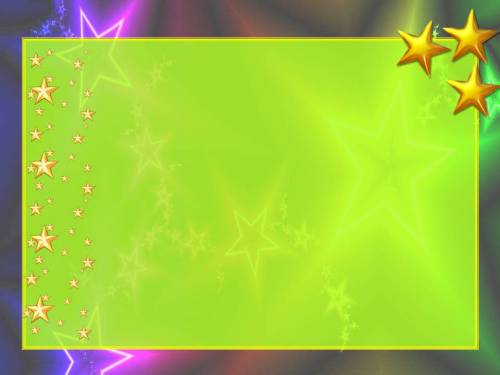 Чтоб врачом, моряком, 
Космонавтом стать
Надо прежде всего 
Математику знать.
А на свете нет профессий
Вы заметьте-ка, друзья,
Где бы нам не пригодилась
МА-ТЕ-МА-ТИ-КА!
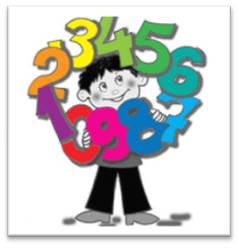 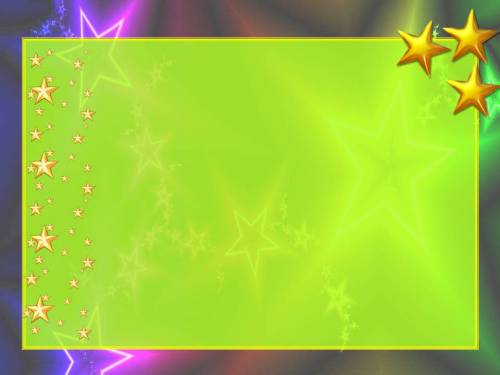 Найдите верные равенства.
6+1<8           7<7             2<8        4+3=7
 
5=5            10-2<1           7<2        9-6=3
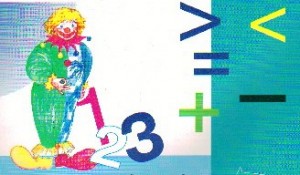 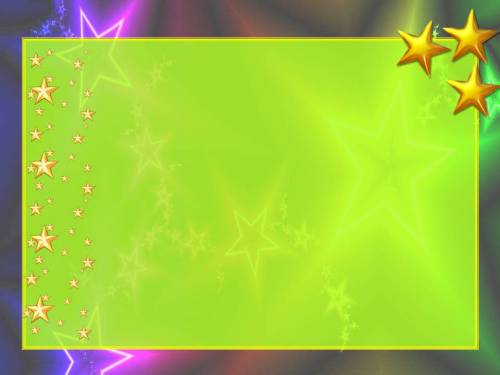 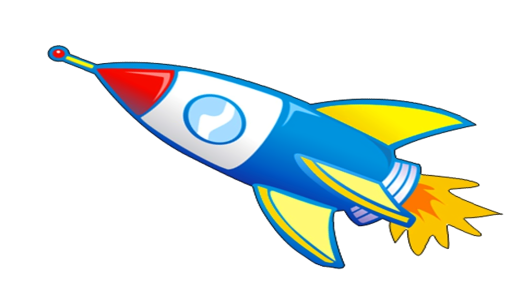 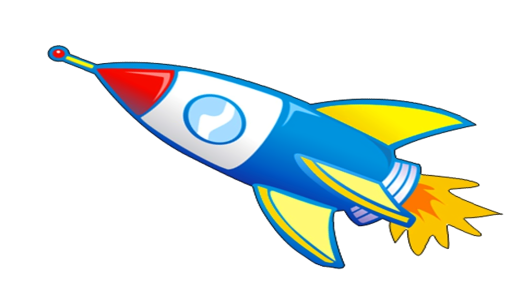 7 – 6                                              10 – 9
           1+ 1                                                8 - 6
           7 - 3                                                6 +4
           2 + 1                                               9 – 5
           1 + 4                                               2 + 4
           6 - 3                                                4 + 4
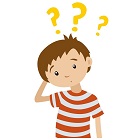 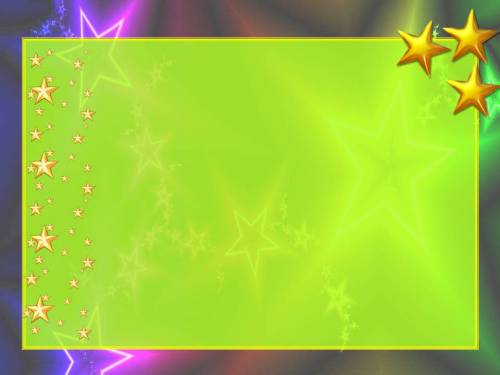 Ждут нас быстрые ракеты
    Для прогулок на планеты.
    На какую захотим – на такую полетим!
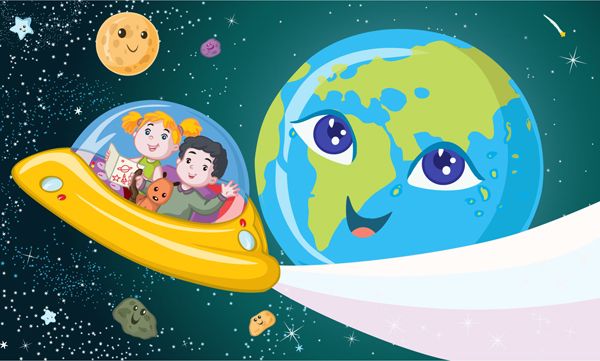 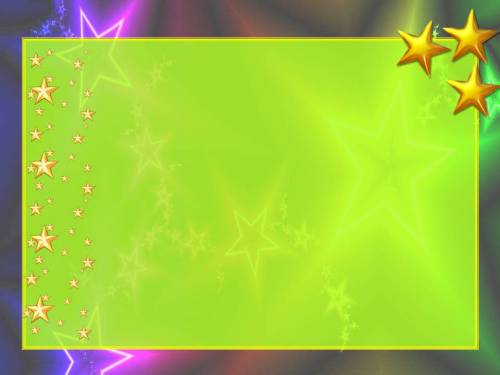 2    3    4    6    7    8……
1     2    3    4    5
1     2    3    4    5    6     7   8    9…
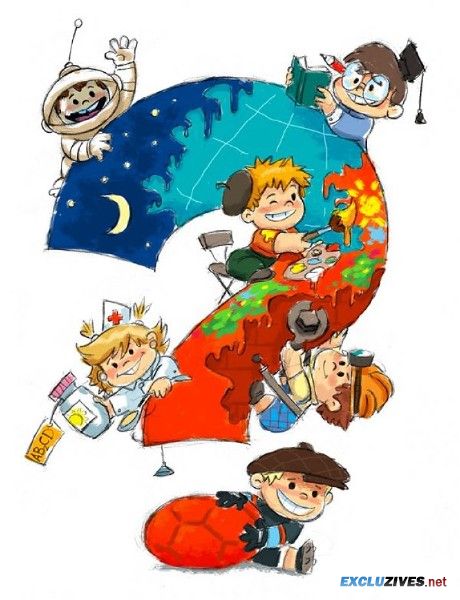 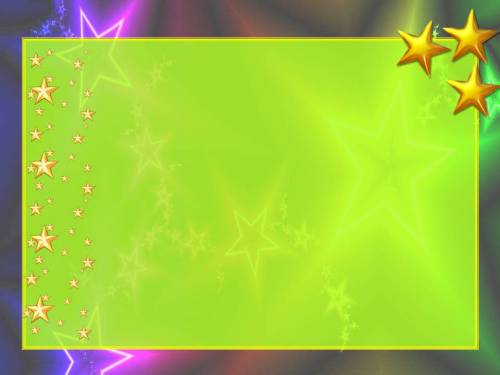 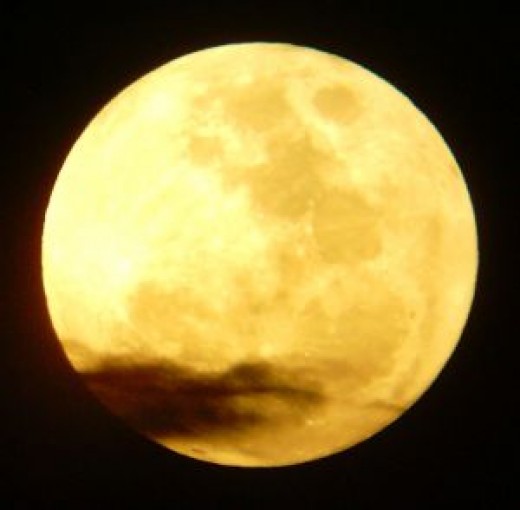 0 + 6
1 + 5
2 + 4
3 + 3 
4 + 2 
5 + 1 
6 + 0
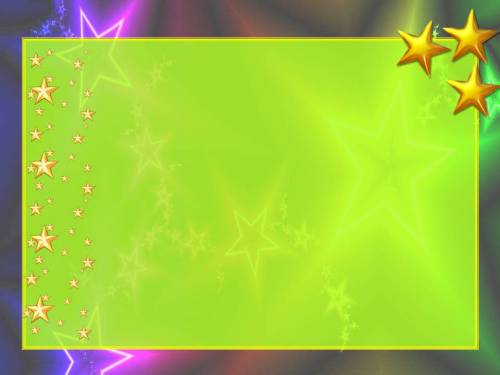 1    2   3   4   5   6   7 
с    а   р   н   д   ф  к
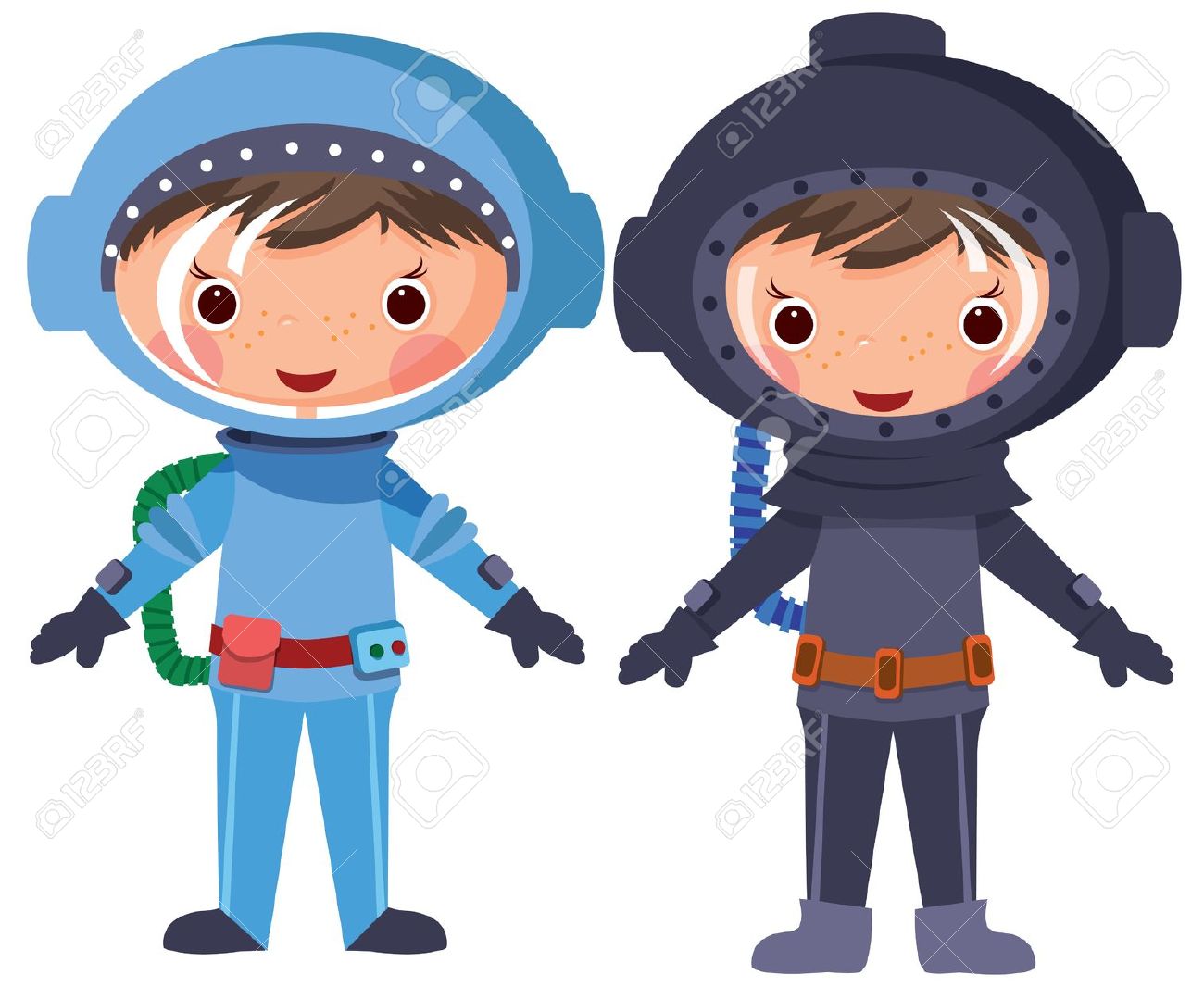 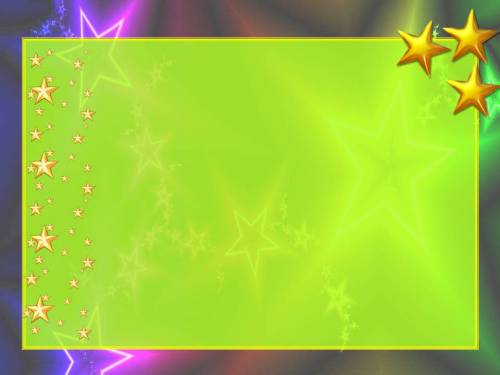 Марс
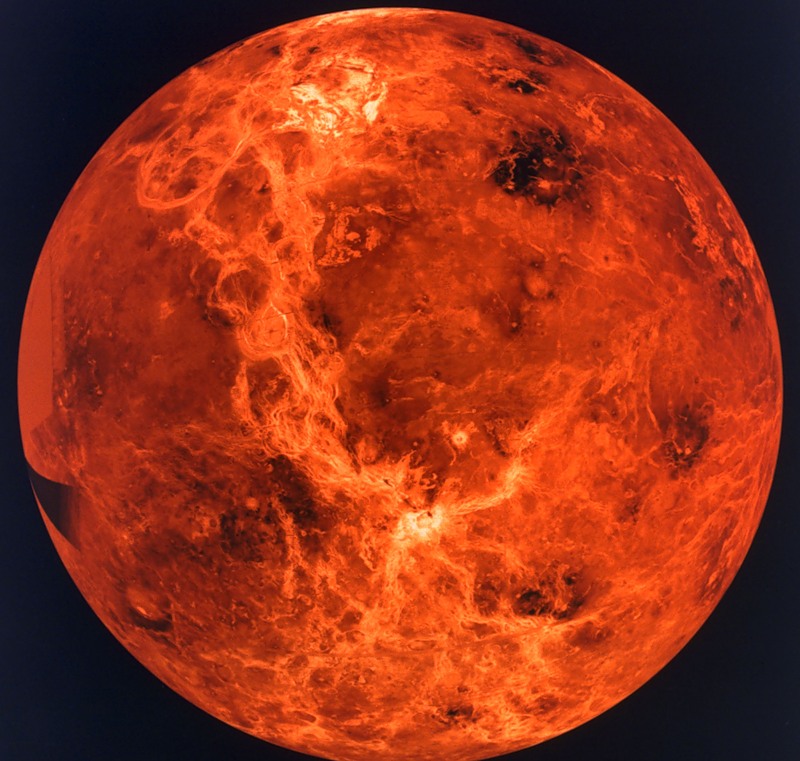 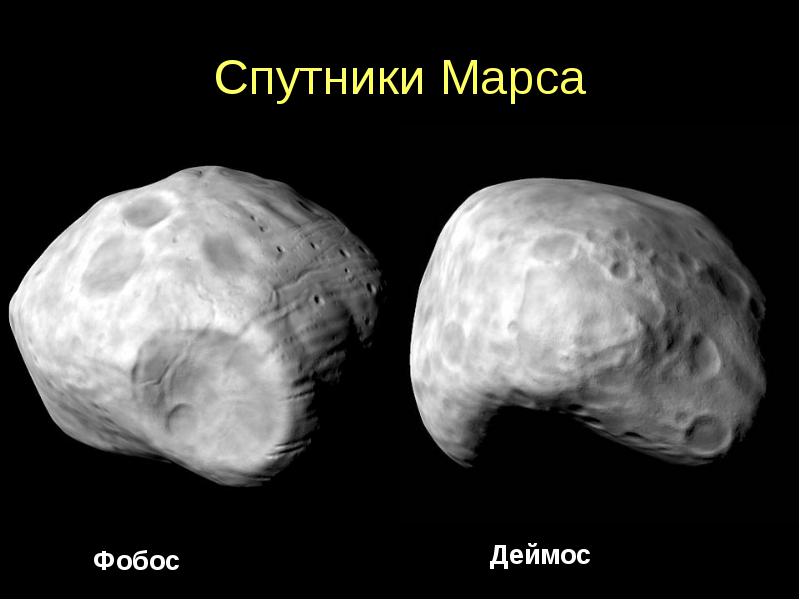 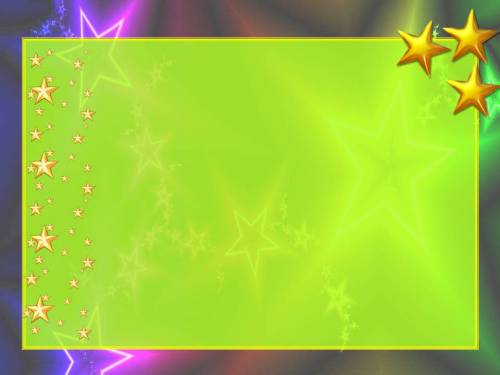 Юпитер и его спутники
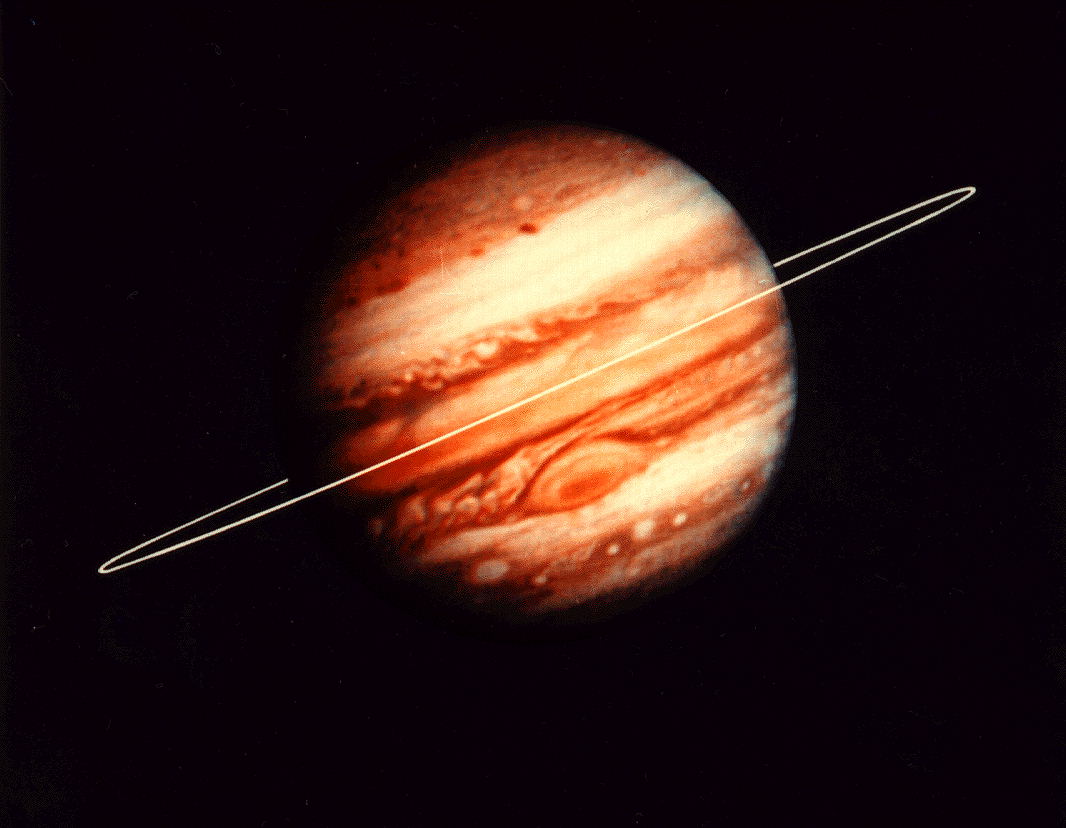 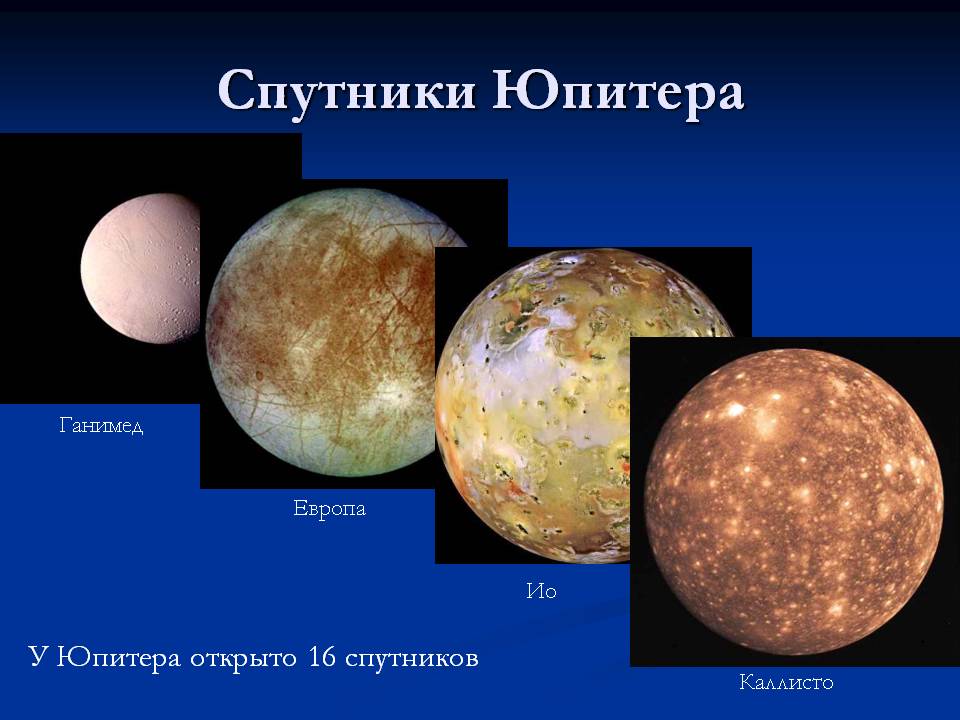 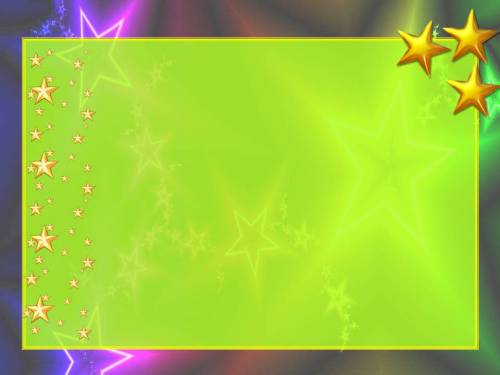 3 + 5 = 8              4 + а = 7             9 – 3= 6 
               
к + 8 = 10           3 – 1 = 2              х + 5 = 9
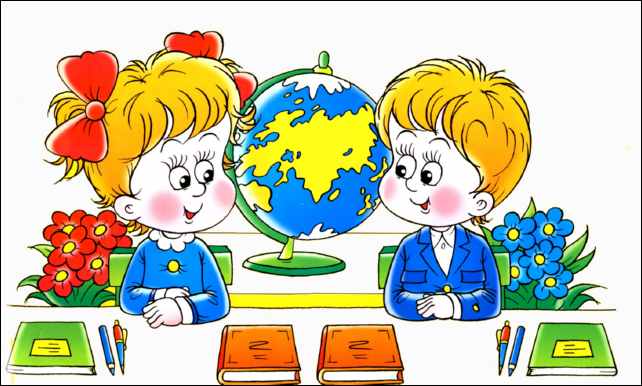 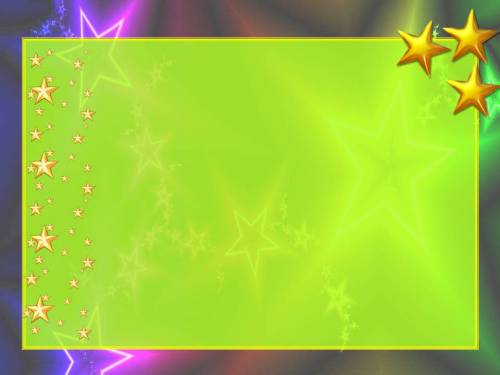 Планеты солнечной системы
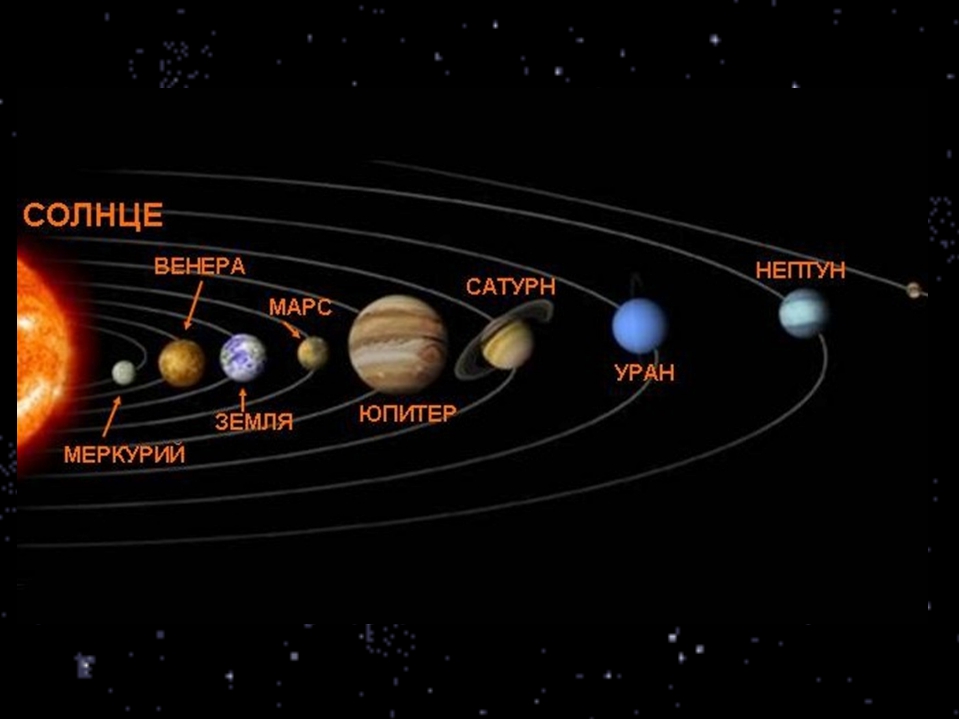 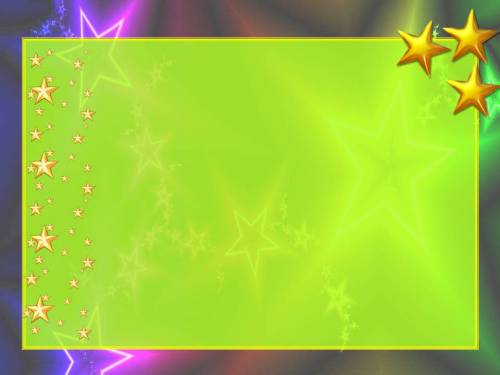 Спасибо за урок!
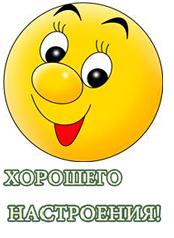